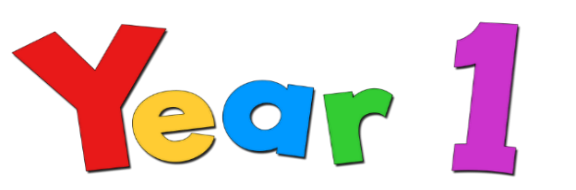 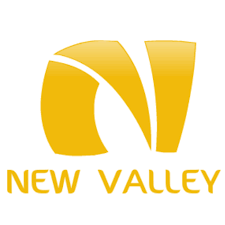 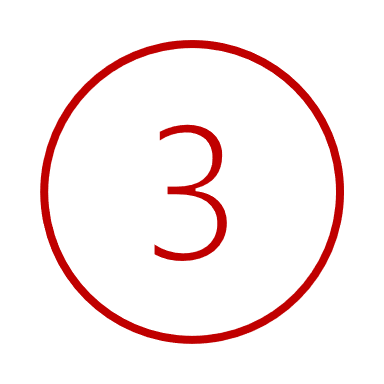 Maths: 
As mathematicians we will be: 
Recognising and using fractions, including tenths; 
Recording and comparing time in seconds, minutes and hours; 
Identifying horizontal and vertical lines, and pairs of perpendicular and parallel lines;
Measuring, comparing, adding and subtracting: lengths (m/cm/mm); mass (kg/g); volume/capacity (l/ml).
English:In English, the books we will be studying are:
Miss Weckmann and Mrs Morris
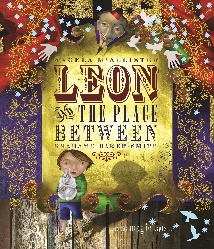 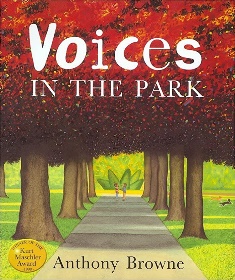 Summer Term 2023
History / Geography/MFL: 
In History we will be: 
Learning about ancient civilisations.
In Geography we will be:
Learning about mountains and climate change.In MFL we will be:Learning about where I live and hobbies.
Reading:Children can change their reading book (from the class library) as often as necessary, and can also borrow a book from the school library each week. Everything will be put in their home learning wallet, which should be brought to school daily.  Please continue to read with your child daily, ask them comprehension questions and sign their reading record to show that they have read.
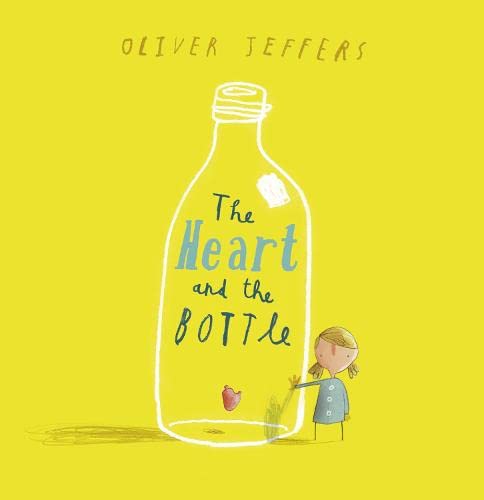 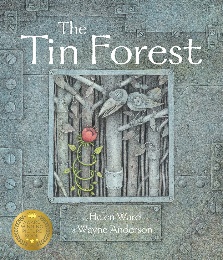 Outdoor learning: 
Every week we will be taking part in ‘Woodland Wednesday’ activities.
Children should come to school wearing full PE kit, but ensure that your child is wearing long trousers and has a warm coat. They will need sensible shoes to change into.
Computing:
In Computing we will be:Learning about databases and branches.
PE: 
In PE we will be: 
Learning about athletics, and striking and fielding. 

Children should come to school wearing a New Valley PE kit on Wednesday and Friday.
RE:
In RE we will be: 
Learning about religious perspectives on how and why we should care for our world.
Art / Design and Technology: 
In DT we will be:Learning about mechanisms, pneumatics, linkages and pulleys
In Art we will be: 
Learning about texture, line and tone.
Wellbeing & PSHE:
In PSHE and Wellbeing we will be:
Continuing to learn about ‘Zones of Regulation’, to help understand and regulate our emotions.
Science: 
As scientists we will be:
Studying plants and the functions of their different parts;
Looking at human nutrition and the skeletal system.
Music:  
In Music we will be:
Learning to play the glockenspiel.